Спортивная  гордость  класса
Наш  Пашка
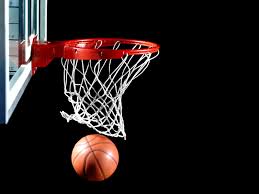 Баскетбол
Выполнил: Калинин Павел 11В
Январь 2014г.
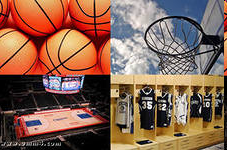 Баскетбо́л  — спортивная командная игра с мячом. В баскетбол играют две команды, каждая из которых состоит из пяти игроков. Цель каждой команды — забросить руками мяч в корзину  соперника и помешать другой команде овладеть мячом и забросить его в  корзину сопеника. Kорзина находится на высоте 3,05 метра от пола (10 футов). От каждой команды на площадке находится по 5 человек, всего в команде 12 человек, замены не ограничены. За мяч, заброшенный с ближней и средней дистанции, засчитывается 2 очка, с дальней (из-за трёхочковой линии) — 3 очка. Штрафной бросок оценивается в одно очко.
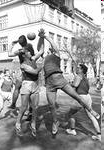 Баскетбол входит в программу Олимпийских игр с 1936 года. Изобретатель игры Джеймс Нейсмит был там в качестве гостя.
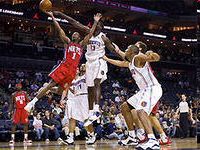 Регулярные чемпионаты мира по баскетболу среди мужчин проводятся с 1950 года, среди женщин — с 1953 года, а чемпионаты Европы — с 1935 года.
«Мои первые шаги в баскетболе»
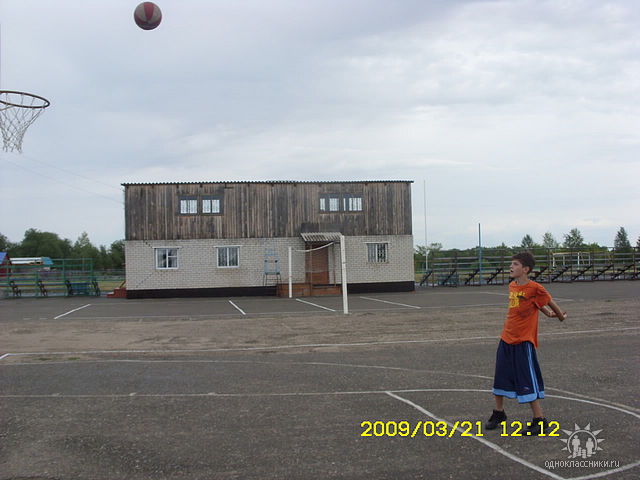 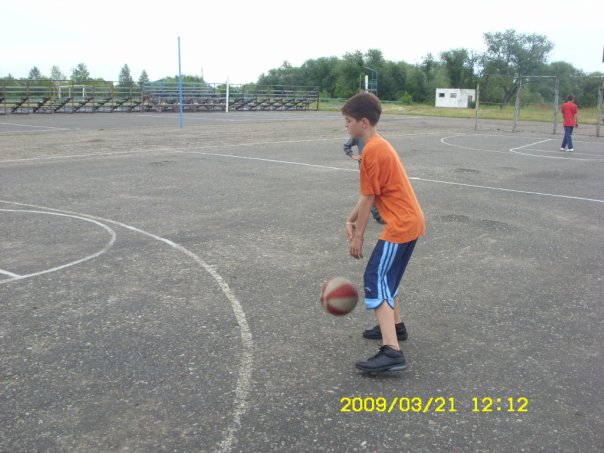 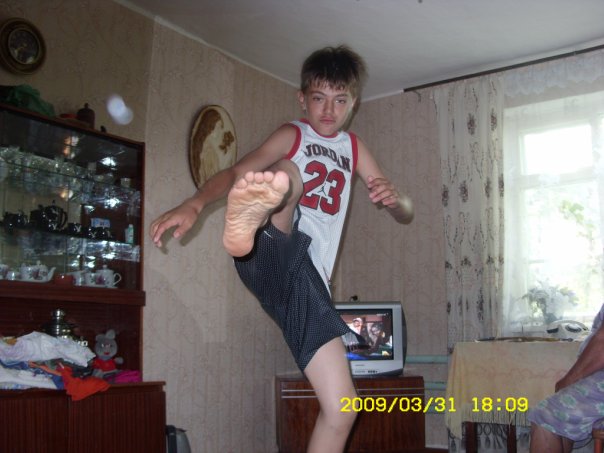 «Мои успехи»
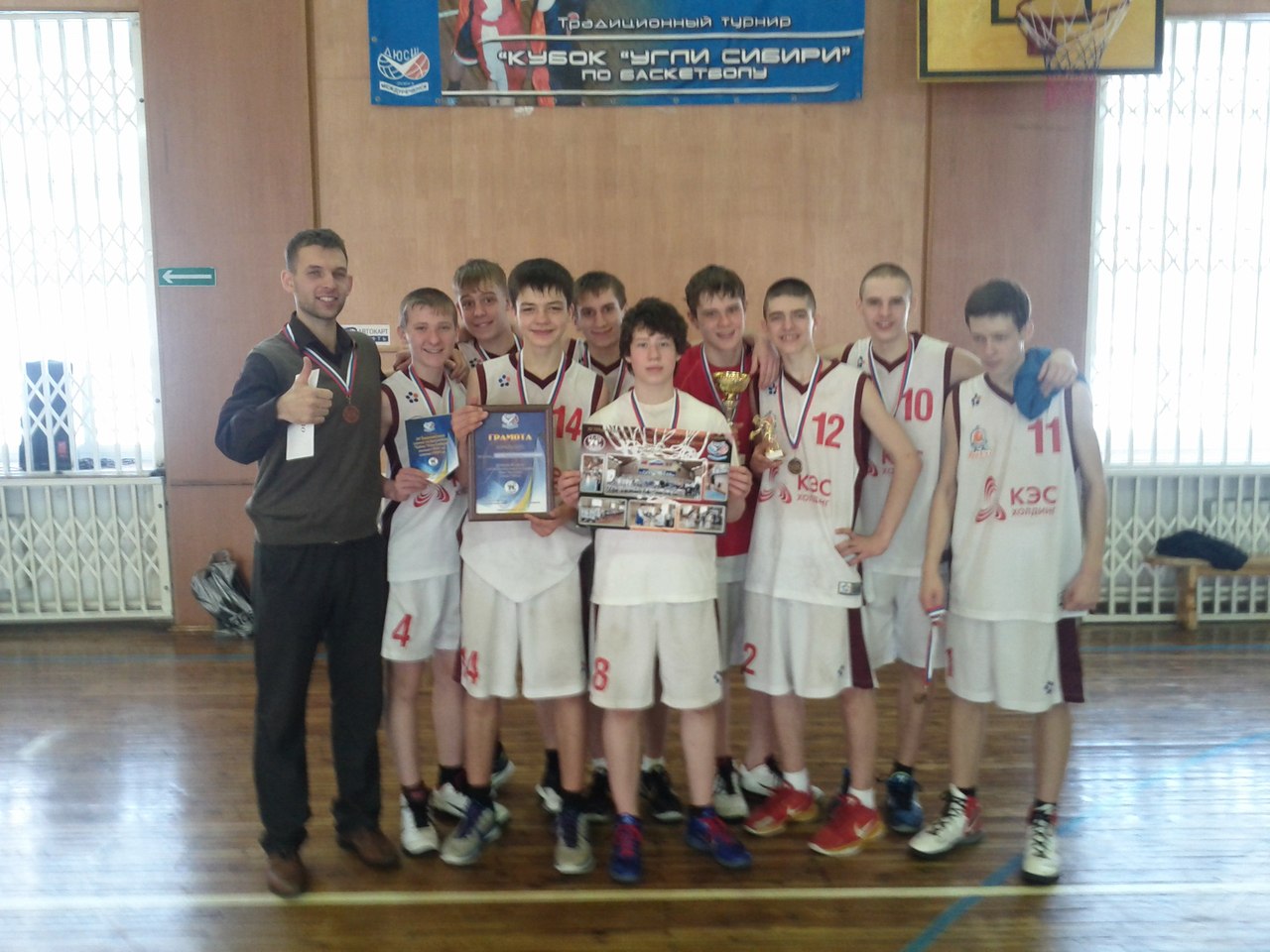 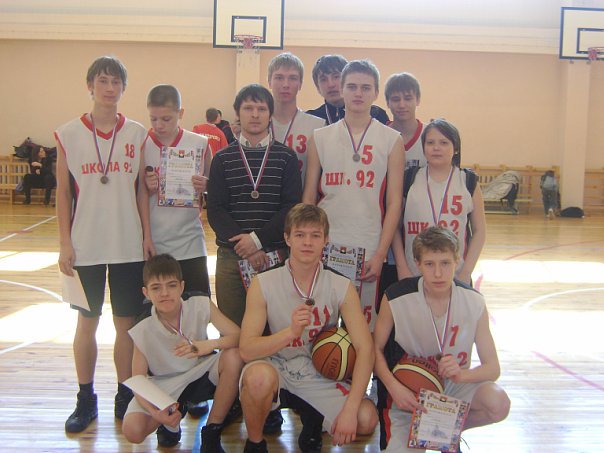 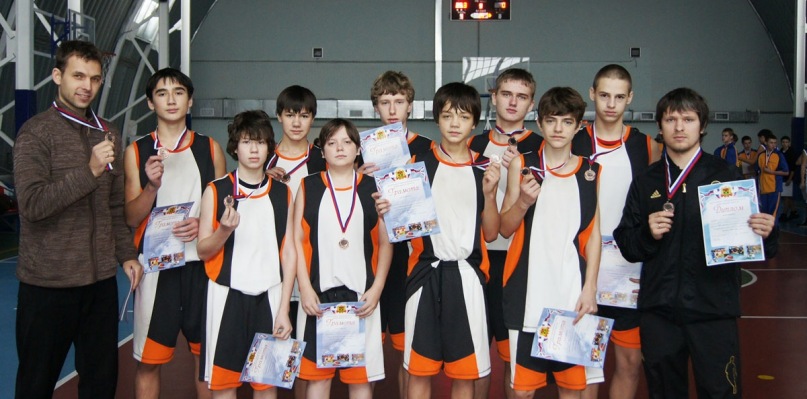 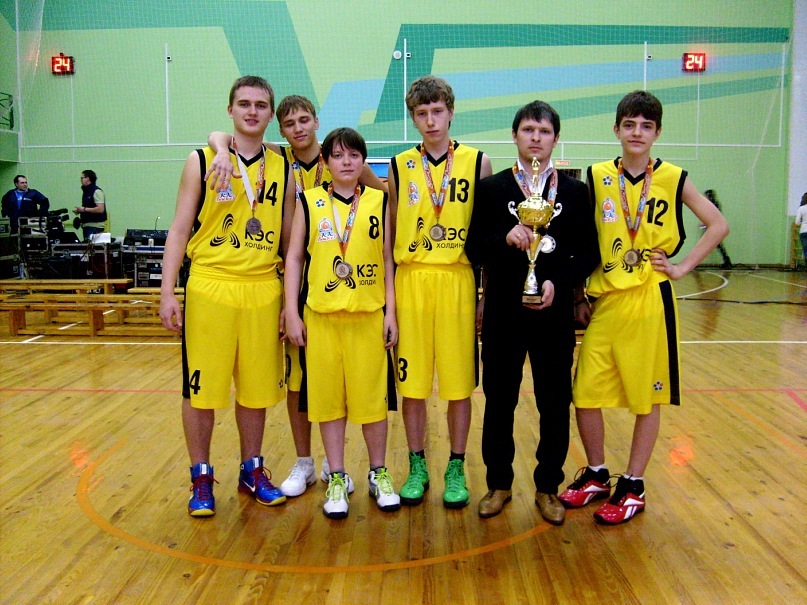 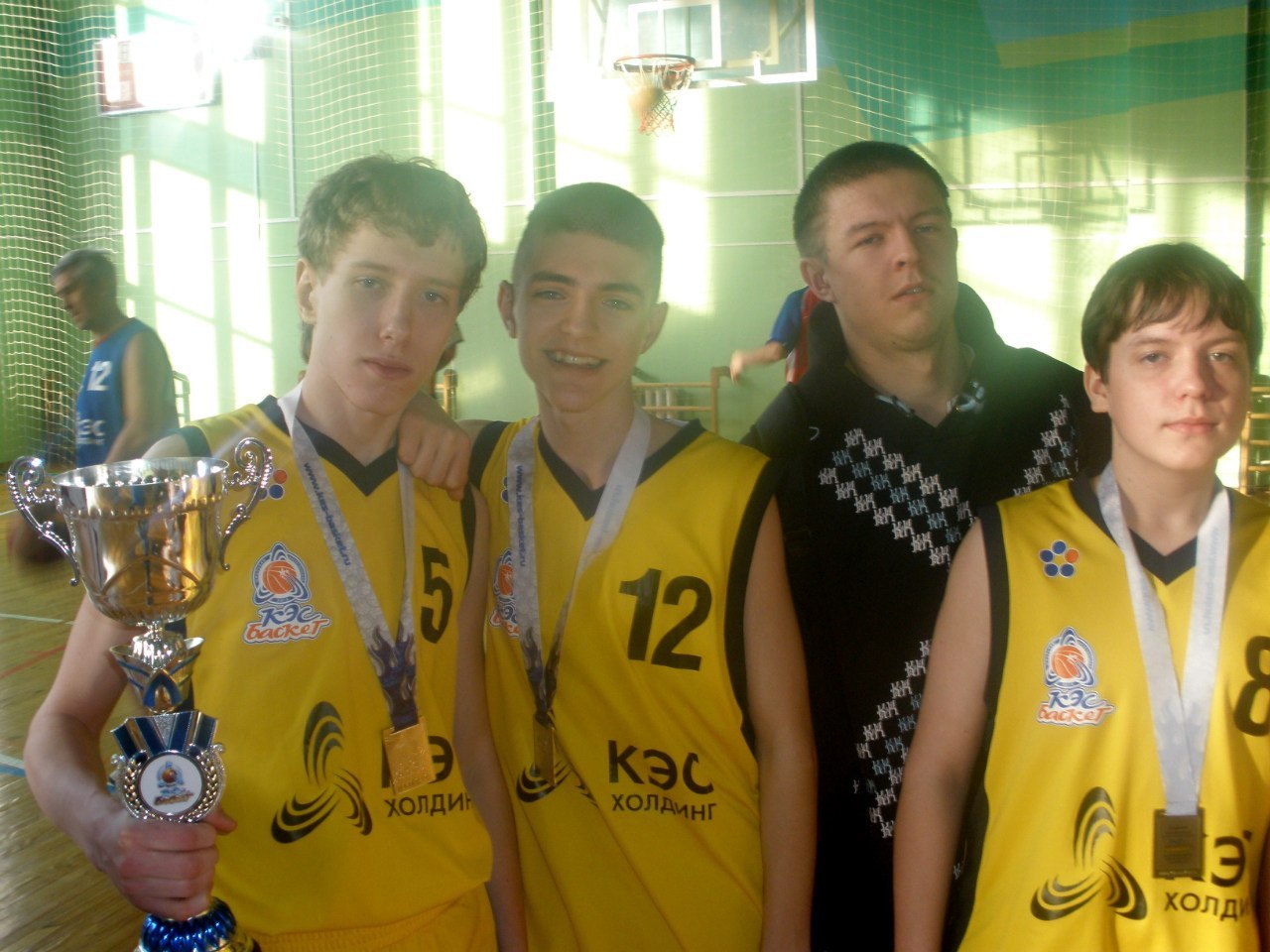 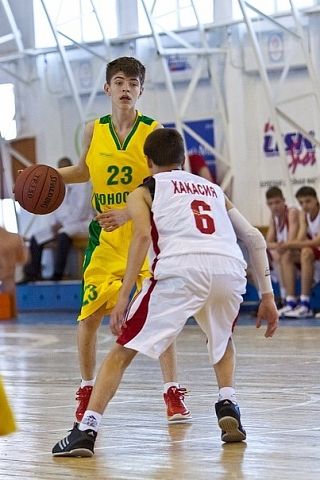 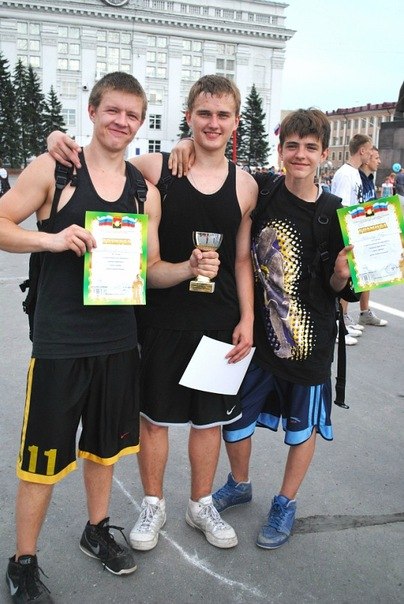 БК «Сибгеопроект»
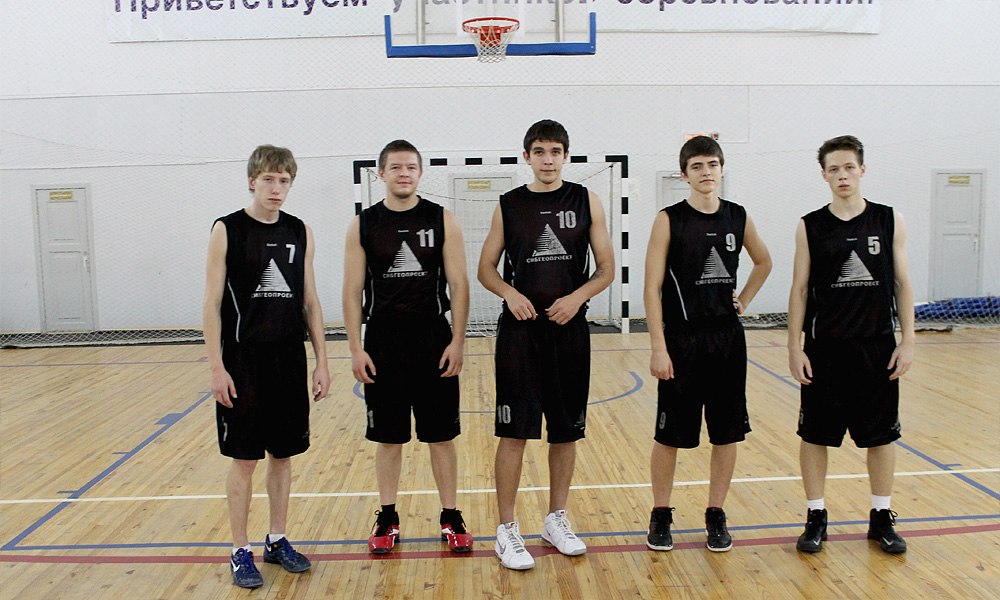 «Здесь проходят тренировки»
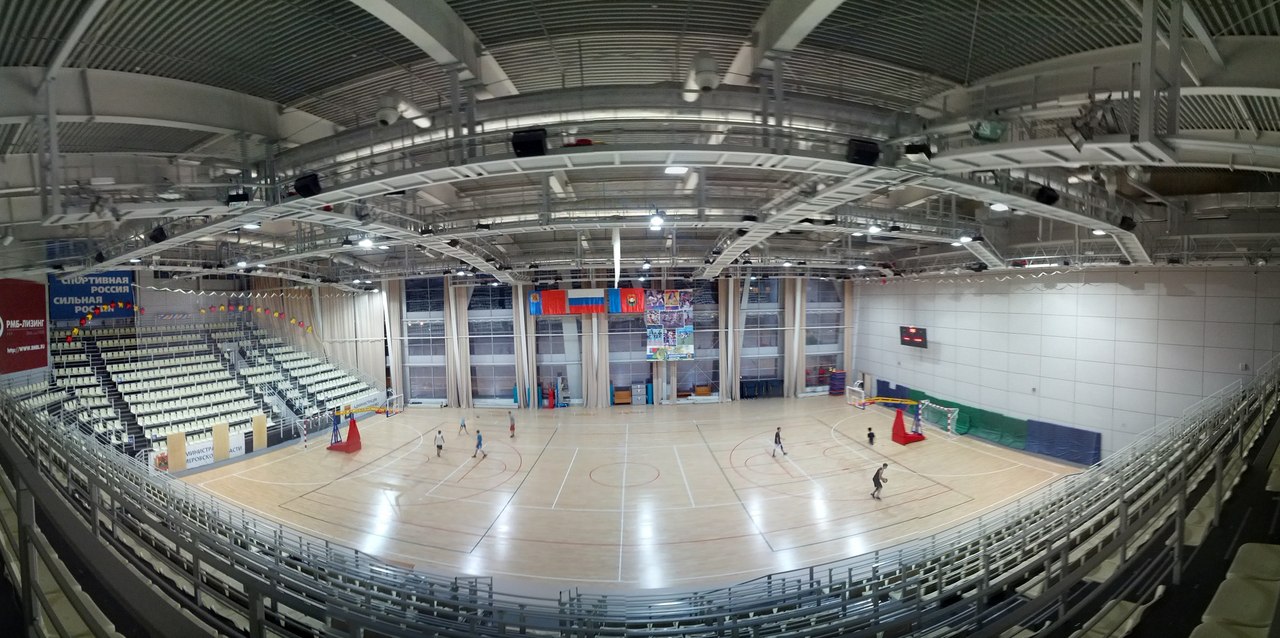 «Мои достижения»
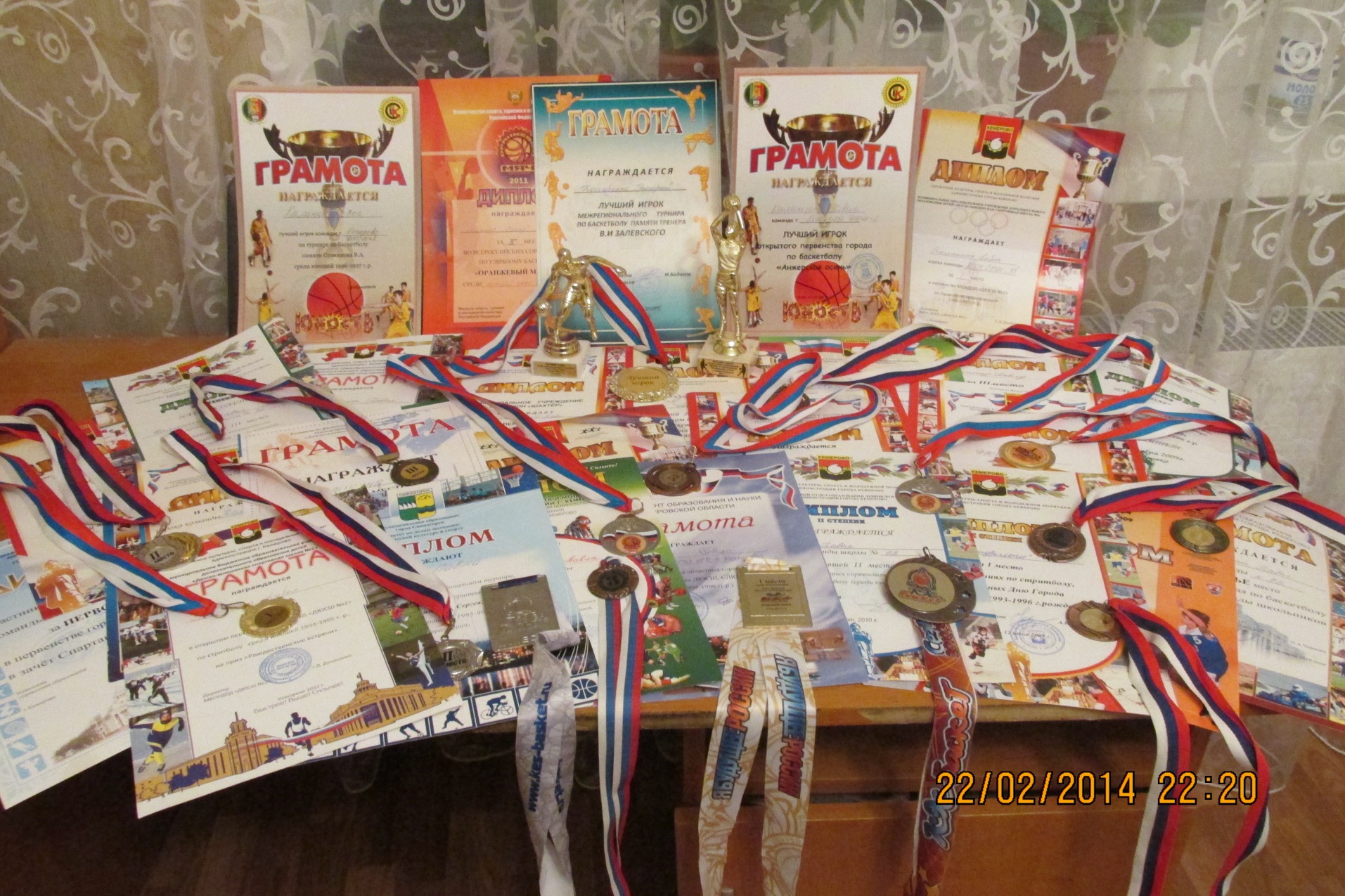 Спасибо за внимание!